Psychiatric assessment
Pavel Theiner
Spring 2018
General overview
https://www.youtube.com/watch?v=7ac2IND4Yls
Clinical interview: Psychiatric history and mental status
general introduction
choosing a place and meeting the patient
 applying interviewing techniques
 taking a psychiatric history
 mental status examination
General introduction
the purpose of a diagnostic interview is to gather information that will help the examiner make a diagnosis - the diagnosis guides treatment
 psychiatric diagnoses are based on descriptive phenomenology: signs, symptoms, and clinical course
 the psychiatric examination consists of the two arts: a psychiatric history, and mental status examination
Choosing a place and meeting the patient
choose a quiet place
 new patients will almost certainly be anxious (being worried by their symptoms and about what the assessment will be like)
 shake hand and introduce yourself, use formal address (i.e. Mr., Ms.), invite patient to sit down
 be sure your patient understands the reason for your meeting (e.g. to evaluate the problems)
 your interviewing style: helping your patient tell you what is wrong!
Applying interviewing techniques
allow the interview to flow freely, let patient describe the events of his/her live in any order he/she chooses, encourage him/her to elaborate on thoughts and feelings
 provide structure for pts. who have trouble ordering their thoughts -specific questions
 phrase your question to invite the patient to talk (open vs. closed questions)
 avoid (mis)leading questions
 help patient to elaborate ( „Tell me more about it, please go on“)
Applying interviewing techniques
reflect your patient‘s feeling back to him (correctly verbalise patient‘s feelings)
paraphrase the patient‘s thought („You mean, you did not feel better?“)
 summarise what the patient has said
additional tips : avoid jargon, use the patient‘s words, avoid asking why, identify thoughts versus feelings, avoid premature reassurance
Taking a psychiatric history
Identifying data: (name, age, ethnic, sex, occupation, number o children, place of residence)
Referral source
Chief complaint („What brings you to see me?“)
History of the present problem:
 onset of problem
 duration and course
 psychiatric symptoms
 severity of problem
 possible precipitants
Taking a psychiatric history
Past psychiatric history:
 all previous episodes and symptoms
 prior treatments and response, hospitalisations

The best predictor of future treatment response is past treatment response !
Taking a psychiatric history
Personal history:
Infancy:
 birth history, developmental milestones
Childhood:
 pre-school years, school, academic performance
Adolescence:
 onset of puberty, early sexual experience,  
peer relationships
Adulthood
 education, military experiences, employment
 social life, sexual history, marriage, children
Taking a psychiatric history
Family history of mental illness

Medical history:
 current medical condition and treatment
 major past illnesses and treatments
 medical hospitalisations
 surgical history

Drug and alcohol history
Mental status examination
Appearance and behaviour (dress, facial expression, eye contact, motor activity)
Speech (rate, clarity)
Emotions (affect)
subjective - patient‘s description
objective -emotion communicated through facial expression, body posture and vocal tone

Mood - a sustained emotion, 
Affect - the way the patient shows feelings - variability, intensity, liability, appropriateness)
Mental status examination
Thought
thought speed
thought form:
the way ideas are linked (logical, goal-directed, loose associations)
thought content:
delusions (false beliefs)
thought insertion, thought withdrawal
depersonalisation and derealisation
preoccupations, obsessions - unwanted idea that cannot be eliminated by reasoning
phobia- obsessive, unrealistic fear
Thought
Examples of questions (concerning thought disorder):
Do you think anyone wants to hurt you?
Do you feel that others can hear your thoughts or read your mind?

Additional tips:
When something does not appear to make sense, always ask for clarification!!
Mental status examination
Perception:
misinterpreting sensory input - illusion
perceiving sensory input in the absence of any actual external stimulus - hallucination

(„Do you ever hear voices or see things other people do not hear or see?“)

Determine to what extent the patient is driven to actions based on a hallucination !
Mental status examination
Sensorial and intellectual functions:
alertness (degree of wakefulness)
orientation to person, place, time and situation
concentration (to focus and a sustain attention)
memory recent and remote, immediate recall (repeat 5 number forwards and backwards)
calculation (simple arithmetic)
fund of knowledge
abstraction (proverbs, similarities)
judgement and insight
Diagnostic systems in psychiatry
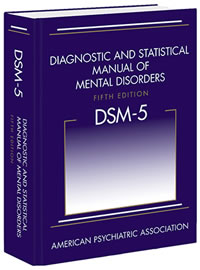 2 diagnostic systems:

American (American Psychiatric Association, APA) – DSM 5


 European and international (WHO) – ICD-10
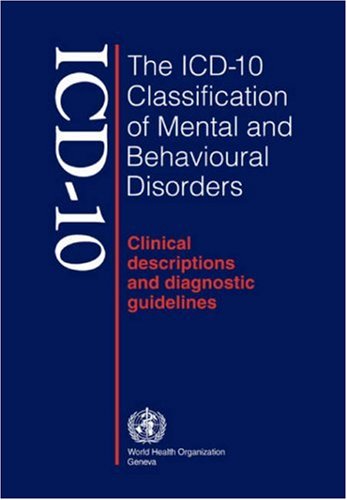 General psychopathology
Basic Terms in Psychiatry
Psychiatry studies the causes of mental disorders, gives their description, predicts their future course and outcome, looks for prevention of their appearance and presents the best ways of their treatment

Psychopathology describes symptoms of mental disorders
Special psychiatry is devoted to individual mental diseases
General psychiatry studies psychopathological phenomena, symptoms of abnormal states of mind:
consciousness 
perception
thinking
mood (emotions)
memory
intelligence
motor
personality
Disorders of Consciousness
Consciousness is awareness of the self and the environment

 Disorders of consciousness:
qualitative
 quantitative
short-term
long-term
Disorders of Consciousness
Quantitative changes of consciousness mean reduced vigility (alertness):

 somnolence
 sopor
 coma
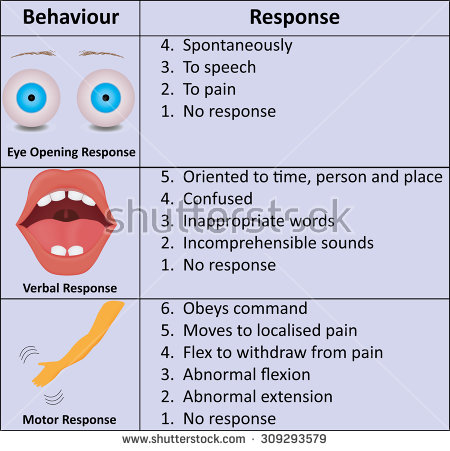 Disorders of Consciousness
Qualitative changes of consciousness mean disturbed perception, thinking, affectivity, memory and consequent motor disorders:
delirium (confusional state) – characterized by disorientation, distorted perception, enhanced suggestibility, misinterpretations and mood disorders
obnubilation (twilight state) – starts and ends abruptly, amnesia is complete; the patient is disordered, his acting is aimless, sometimes aggressive, hard to understood
Disorders of Orientation
Orientation by oneself (autopsychic)
Knows his/her name, address, date of birth

Orientation by circumstances (allopsychic)
Time
Place
Situation
Disorders of Mood (Emotions)
Normal affect – brief and strong emotional response

Normal mood – subjective and for a longer time lastingdisposition to appear affects adequate to a surrounding situation and matters discussed
Disorders of Mood (Emotions)
Pathological affect – very strong, abrupt affect with a short change of consciousness on its peak
Pathological mood – two poles:
 manic
 depressive
Phobia – persistent irrational fear and wish to avoid a specific situation, object, activity
Disorders of Mood (Emotions)
Pathological mood:
 origin – based on pathological grounds, usually no psychological cause
 duration – unusually long-lasting
 intensity – unusually strong, large changes in intensity
 impossibility to be changed by psychological or voluntary means

 Pathological moods:
 euphoria
 expansive
 exaltation
 explosive
 maniac (hypomaniac)
 depressive
 anxious
 apathy (anhedonia)
 blunted, flattened affect
 emotional lability
 helpless
https://www.coursera.org/learn/international-psychiatry/lecture/X6IZW/the-affect-in-the-mental-state-examination
Disturbances of Perception
Perception is a process of becoming aware of what is presented through the sense organs

Imagery means an experience within the mind, usually without the sense of reality that is normal

Pseudoillusions – distorted perception of objects which may occur when the general level of sensory stimulation is reduced

Illusions are psychopathological phenomena; they appear mainly in conditions of qualitative disturbances of consciousness (missing insight)

Hallucinations are percepts without any obvious stimulus to the sense organs; the patient is unable to distinguish it from reality
Disturbances of Perception
Hallucinations:
auditory (acousma)
visual
olfactory
gustatory
tactile (or deep somatic)
extracampine, inadequate
intrapsychic (belong rather to disturbances of thinking)
 hypnagogic and hypnopompic

Pseudohallucinations - patient can distinguish them from reality
Disorders of Thinking
Thinking: Goal-directed flow of ideas and associations initiated by a problem and leading toward a reality-oriented conclusion.

Thinking is a very complex and complicated mental function

The evaluation of thoughts is based on what the patient says (via speech)
Disorders of Thinking
Disorders of thinking:

Thought process (formal disorders)
Speed
Structure

Thought content
Disorders of Thinking
Quantitative (formal) disorders of thinking:
poverty of thought
 thought blocking
 flight of ideas
 perseveration
 loosening of associations
 word salad - incoherent thinking
 neologisms
 verbigeration
https://www.coursera.org/learn/international-psychiatry/lecture/BzKL8/the-thought-process-in-the-mental-state-examination
Disorders of Thinking
Qualitative disorders of thought (content thought disorders):
Delusions:
belief of (usually) bizzare content
formed by logical thinking process but based on a pathological assumption or imput
not corrected by rational arguments
not a conventional belief (not shared)
influence the behaviour
Disorders of Thinking
Qualitative disorders of thought (content thought disorders):

Obsessions (obsessive thought) are recurrent persistent thoughts, impulses or images entering the mind despite the person's effort to exclude them.
Obsessive phenomena in acting (usual as senseless rituals – cleaning, counting, dressing) are called compulsions.

https://www.coursera.org/learn/international-psychiatry/lecture/klFvK/thought-content-and-the-delusion
Delusions - division
according to onset
a) primary (delusional mood, perception)
b) secondary (systematized)
c) shared (folie à deux)

according to the topic
paranoid (persecutory) - d. of reference, d. of jealousy, d. of control, d. concerning possession of thought
megalomanic (grandiose, expansive) – d. of power, worth, noble origin, supernatural skills and strength, amorous d.
depressive (micromanic, melancholic) – d. of guilt and worthlessness, nihilistic d., hypochondriacal d.
concerning the possession of thoughts
thought insertion
thought withdrawal
thought broadcasting
Melancholic delusions
delusion of self accusation (false interpretation of real past event resulting in feeling of guilt)
hypochondriac delusion (false belief of having a fatal physical illness or bizarre somatic sondition)
nihilistic delusions (false feeling that self, others or the world is non-existent or ending)
delusions of failure (false belief that one is unable to do anything useful)
delusion of poverty (false belief that one lost all property)
Delusions of grandeur
delusion of importance (exaggerated conception of one‘s importance)
delusion of power, extrapotence (exaggerated conception of one‘s abilities/possibilities)
delusion of identity/origin (false belief of being the offspring of member of an important family)
Messiah delusion
Paranoid delusions
delusion of persecution (false belief that one is being persecuted)
delusion of infidelity (false belief that one‘s partner is unfaithful)
erotomanic delusion (false belief, that someone is deeply in love with them)
Delusion of control
false feeling that one‘s will, thought, movements or feelings are being controlled by someone else

May include:
Thought withdrawal
Thought insertion
Thought broadcasting
Thought control
Disorders of Memory
Sensory stores - retains sensory information for 0.5 sec.
Short - term memory (working memory) - for verbal and visual information, retained for 15-20 sec., low capacity
Long-term memory – wide capacity and more permanent storage
declarative (explicit) memory 
episodic (for events) 
semantic (for language and knowledge)
 procedural memory – for motor patterns
Disorders of Memory
Quantitative:
Hypermnesia
Hypomnesia
Amnesia
anterograde
retrograde

Usually with amnestic desorientation and confabulations
Disorders of Memory
Qualitative (paramnesia)

Distorted memory tracks
Disorders of Attention
Concentration
 Capacity
 Tenacity
 Irritability
 Vigility

Hypoprosexia (global, selective)
Hyperprosexia
Paraprosexia
Disorders of Volition
hypobulia
 abulia
 hyperbulia
Presentations
Psychosis: https://www.youtube.com/watch?v=ZB28gfSmz1Y&t=35s

Depression: https://www.youtube.com/watch?v=4YhpWZCdiZc

Mania: https://www.youtube.com/watch?v=zA-fqvC02oM&list=PLFZTljPAn-Kx257X3b9ET8qZfVOcC8V5o&index=7&t=0s